Signals and SystemsChapter 1
Dr. Mohamed Bingabr
University of Central Oklahoma
Signals and Systems Outline
Size of a Signal
Useful Signal Operations
Classification of Signals
Signal Models
Classification of Systems
System Model: Input-Output Description
Size of Signal-Energy Signal
Signal: is a set of data or information collected over time.

If the signal goes to zero as time goes to infinity, then the signal is measured by its energy Ex:
Example: Find the energy of the signal x(t) = 2e-3t    t  0
Size of Signal-Power Signal
If the signal is periodic or the amplitude of x(t) does not  0 when t  ", need to measure power Px instead:
Example: Find the power of the signal x(t) = Acos(10πt)
Useful Signal Operations
Time Delay
Times Scaling
Time Reversal
Time Delay
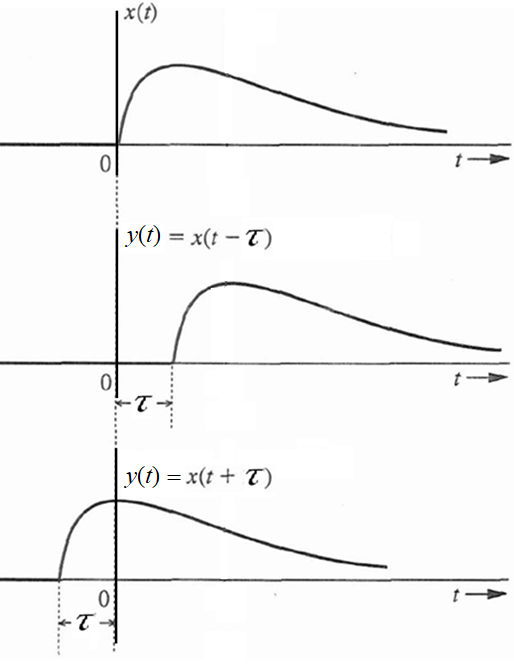 Signal x(t) 


x(t) delayed by time  

	y(t) = x (t – )

x(t) advanced by time  :

	y(t) = x (t + )
Time Delay Example
Find x(t-2) and x(t+2) for the signal
x(t)
2
t
1
4
Time Scaling
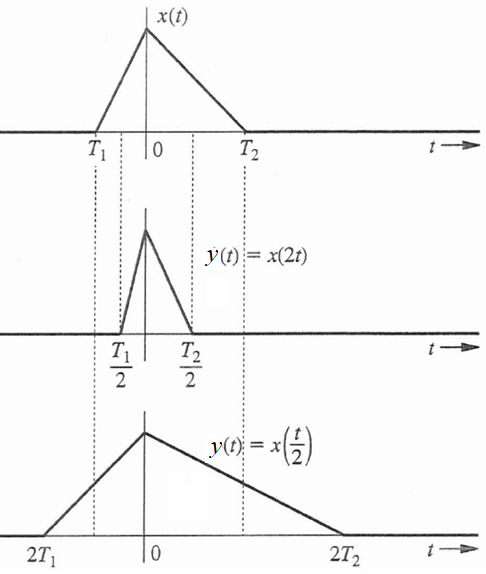 x(t) compressed in time by a factor of 2:

	y(t) = x (2t)
x(t) expanded in time 
by a factor of 2:

	y(t) = x (t/2)
Same as a recording played back at twice and half the speed respectively
Time Scaling Example
Find x(2t) and x(t/2) for the signal
x(t)
2
t
1
4
Time Reversal
Signal may be reflected about the vertical axis (i.e. time reversed):

	y(t) = x (-t)
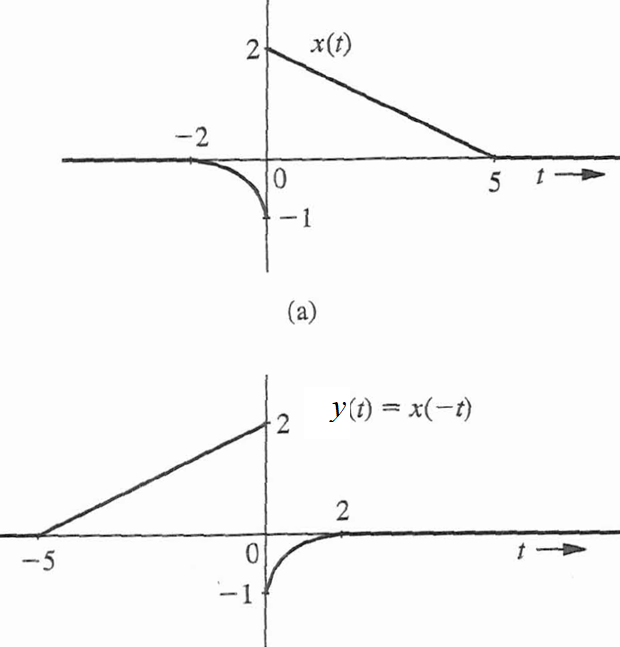 Example
x(t)
Find the signal x(2t - 6) 


can be obtained in two ways;

• Delay x(t) by 6 to obtain x(t - 6), and then time-compress this
signal by factor 2 (replace t with 2t) to obtain x(2t - 6).

• Alternately, time-compress x(t) by factor 2 to obtain x(2t), then delay this signal by 3 (replace t with t – 3 x(2(t-3)), to obtain x(2t - 6).
2
t
1
4
x(2t-6)
2
t
3.5
5
Signal Classification
Signals may be classified into:

   1. Continuous-time and discrete-time signals
   2. Analog and digital signals
   3. Periodic and aperiodic signals
   4. Energy and power signals
   5. Deterministic and probabilistic signals
   6. Causal and non-causal
   7. Even and Odd signals
Continuous vs Discrete
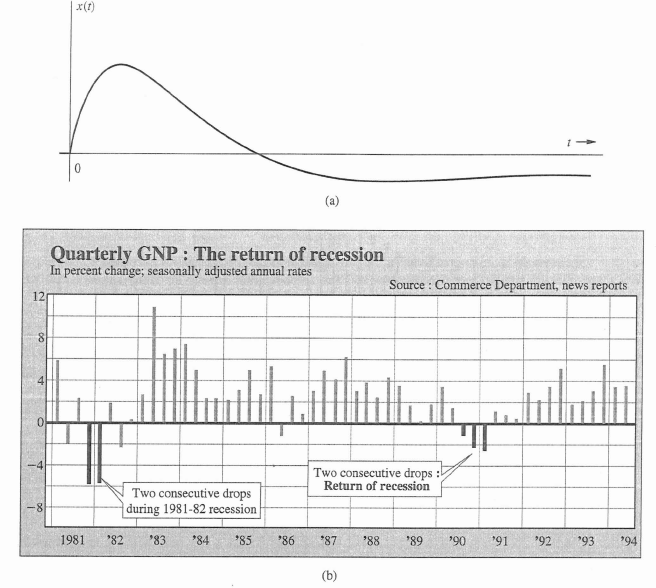 Continuous-time






Discrete-time
Analog vs Digital
Analog, continuous
Digital, continuous
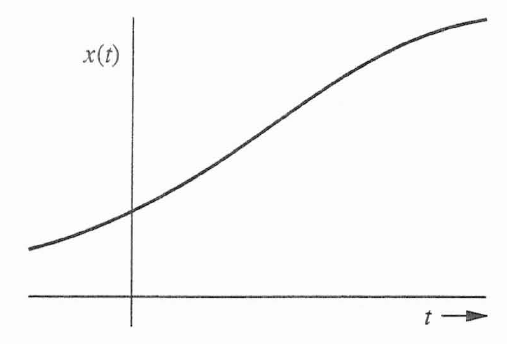 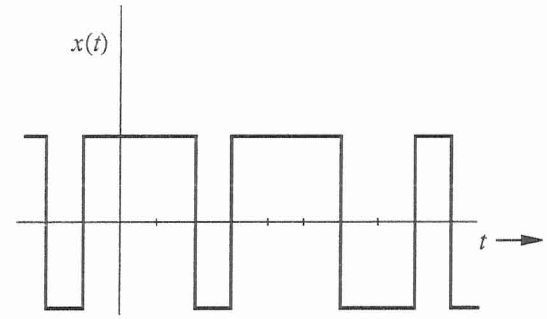 Analog, discrete
Digital, discrete
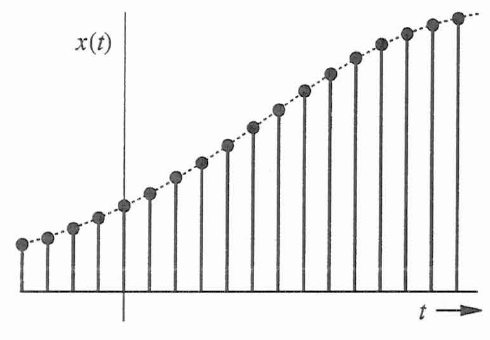 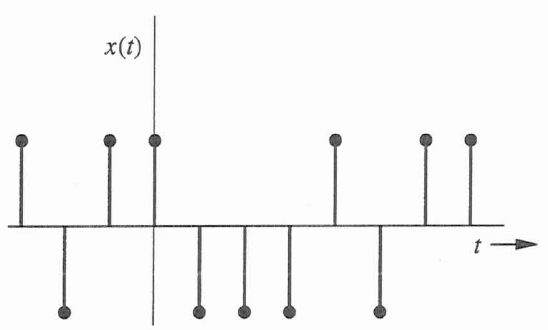 Periodic vs Aperiodic
A signal x(t) is said to be periodic if for some positive constant To

	x(t) = x (t+To) 	for all t

The smallest value of To that satisfies the periodicity condition of this equation is the fundamental period of x(t).
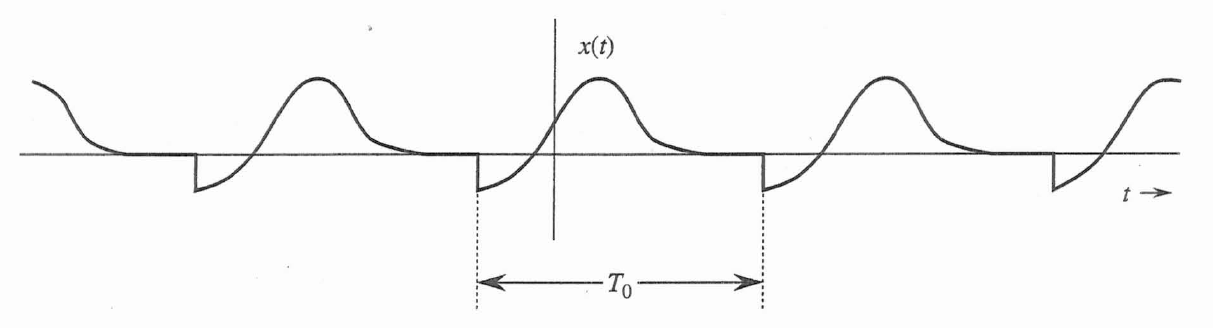 Deterministic vs Random
Deterministic
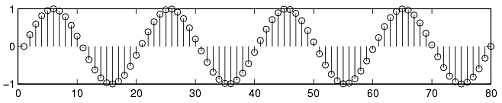 Random
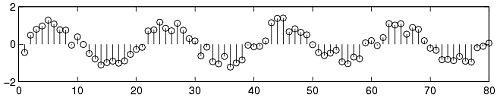 Causal vs Non-causal
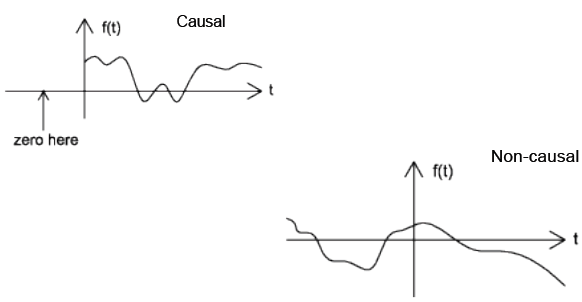 Even and Odd Functions
A real function xe(t) is said to be an even function of t if
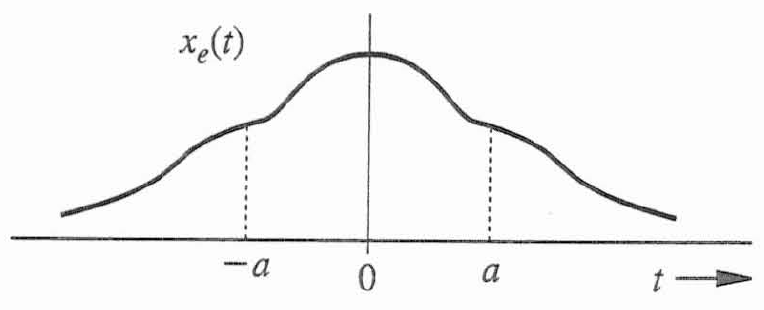 xe(t) = xe(-t)
A real function xo(t) is said to be an odd function of t if
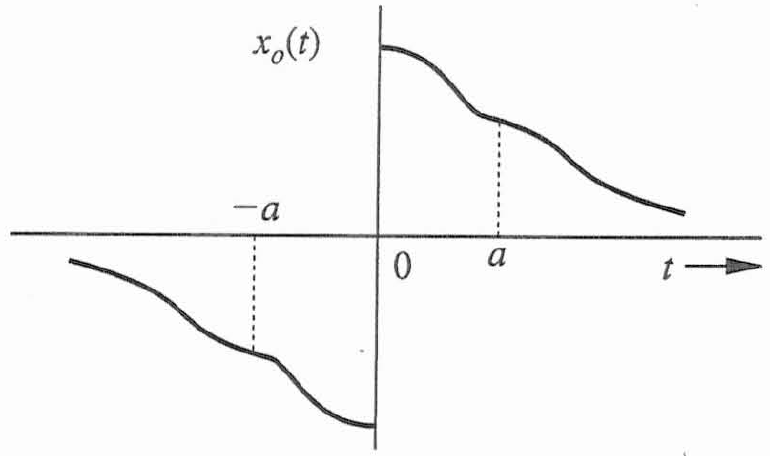 xo(t) = -xo(-t)
Even and Odd Function
Even and odd functions have the following properties:
	• Even x Odd = Odd
	• Odd x Odd = Even
	• Even x Even = Even

Every signal x(t) can be expressed as a sum of even and
odd components because:
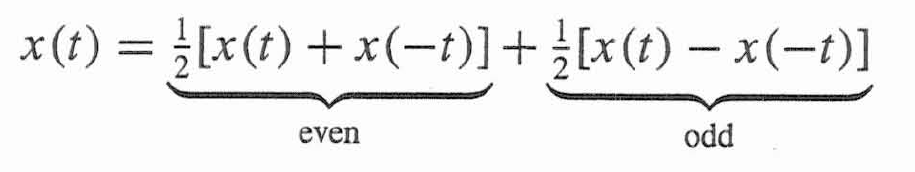 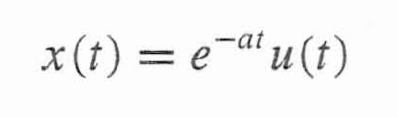 Example: Consider the causal exponential function
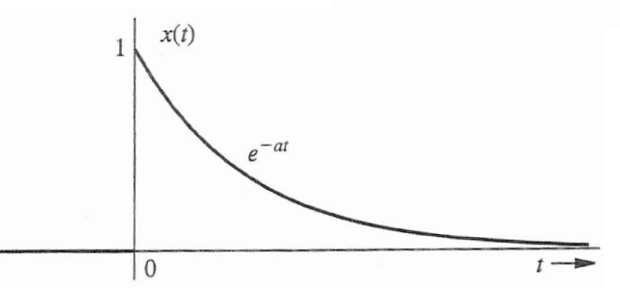 Even and Odd Function
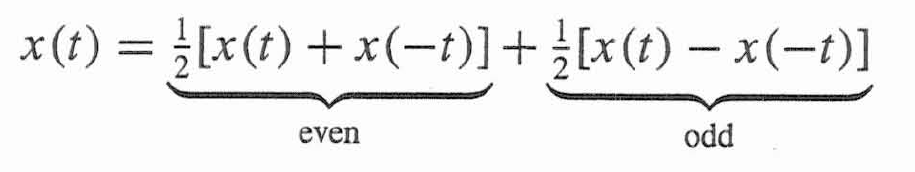 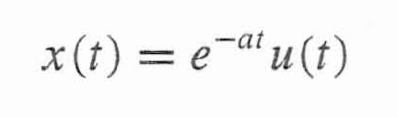 Example: Consider the causal exponential function
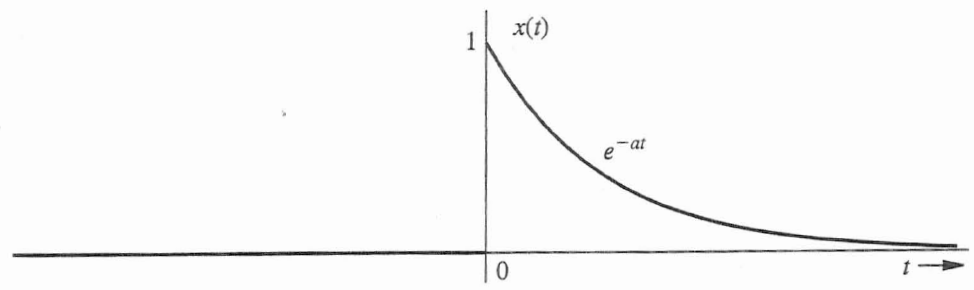 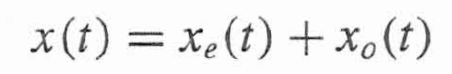 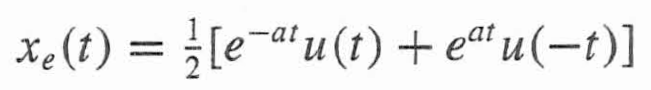 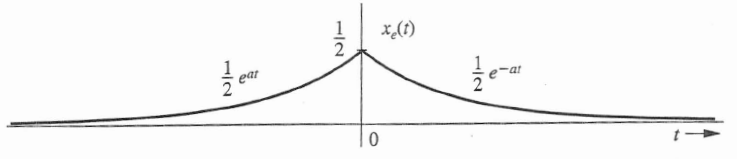 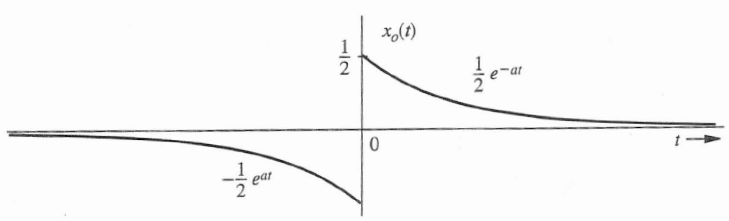 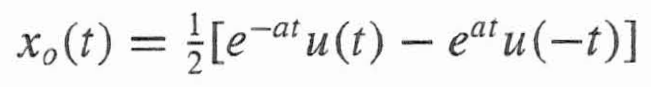 Signal Models
Unit Step Function u(t)
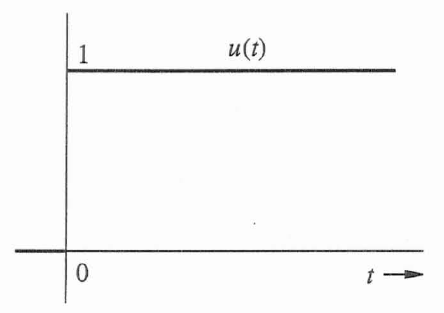 Step function defined by:
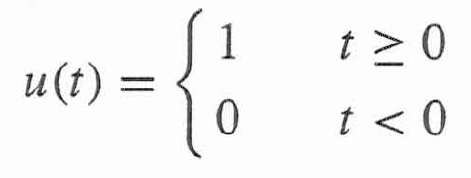 Useful to describe a signal that begins at t = 0 (i.e. causal signal).
For example, the signal e-at represents an everlasting exponential that starts at t = -.

The causal for of this exponential e-atu(t)
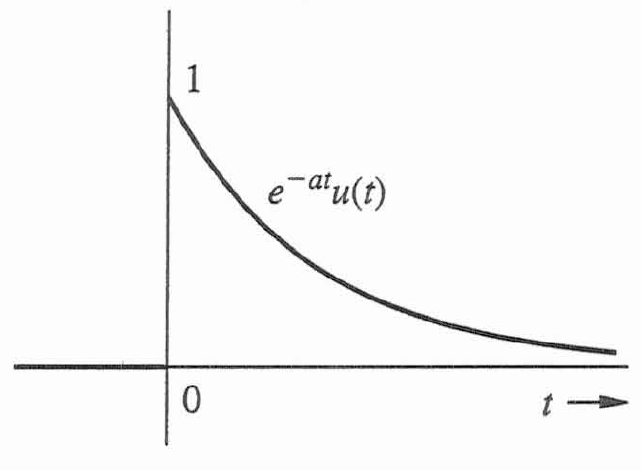 Pulse Signal
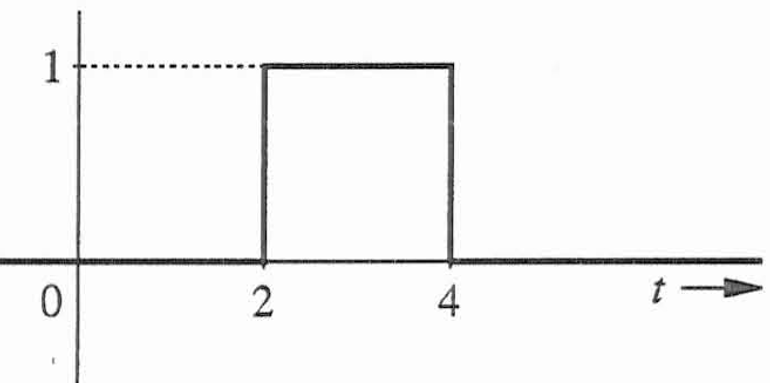 A pulse signal can be presented by two step functions:
x(t) = u(t-2) – u(t-4)
u(t-2)
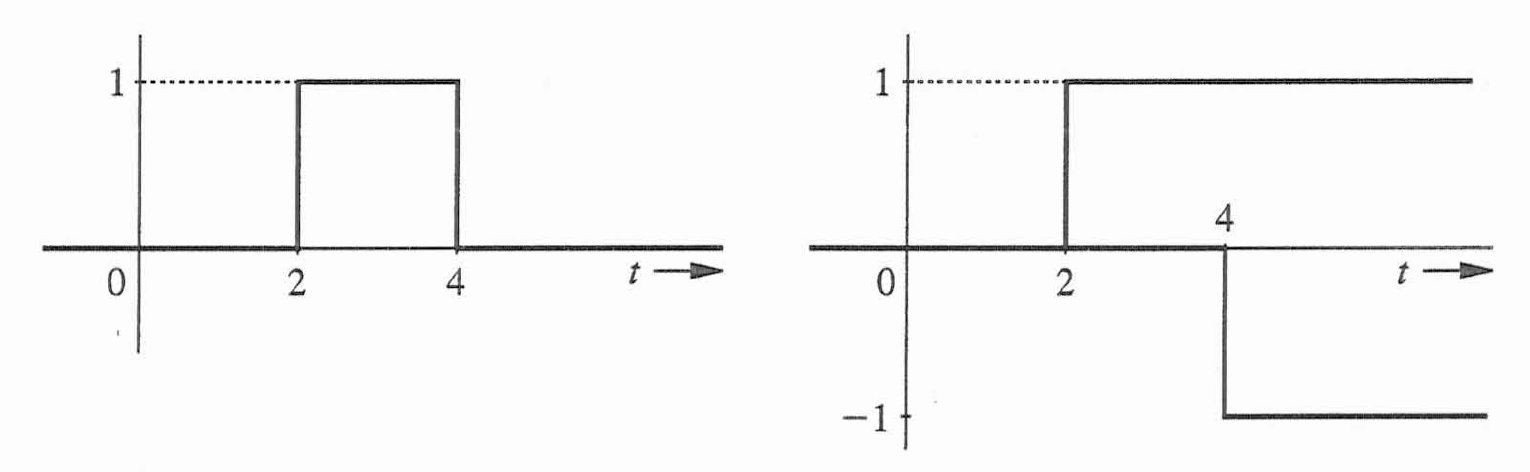 – u(t-4)
Unit Impulse Function δ(t)
First defined by Dirac as:
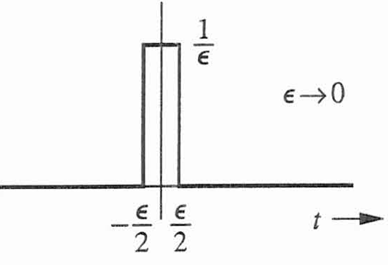 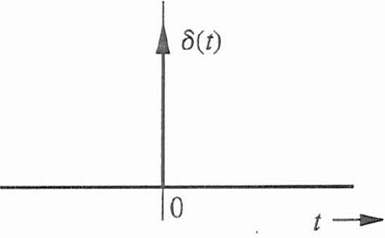 Multiplying Function  (t) by an Impulse
Since impulse is non-zero only at t = 0, and y(t) at t = 0 is y(0), we get:



 
We can generalize this for t = T:
Sampling Property of Unit Impulse Function
Examples
Simplify the following expression
Evaluate the following
Find dx/dt for the following signal
x(t) = u(t-2) – 3u(t-4)
The Exponential Function est
The Exponential Function est
The Exponential Function est
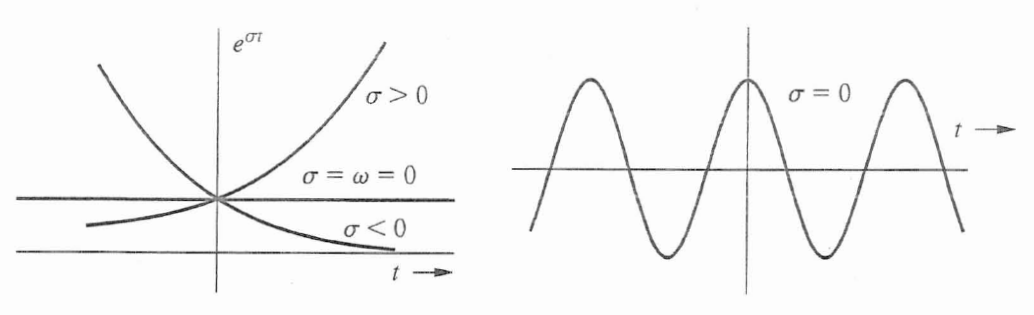 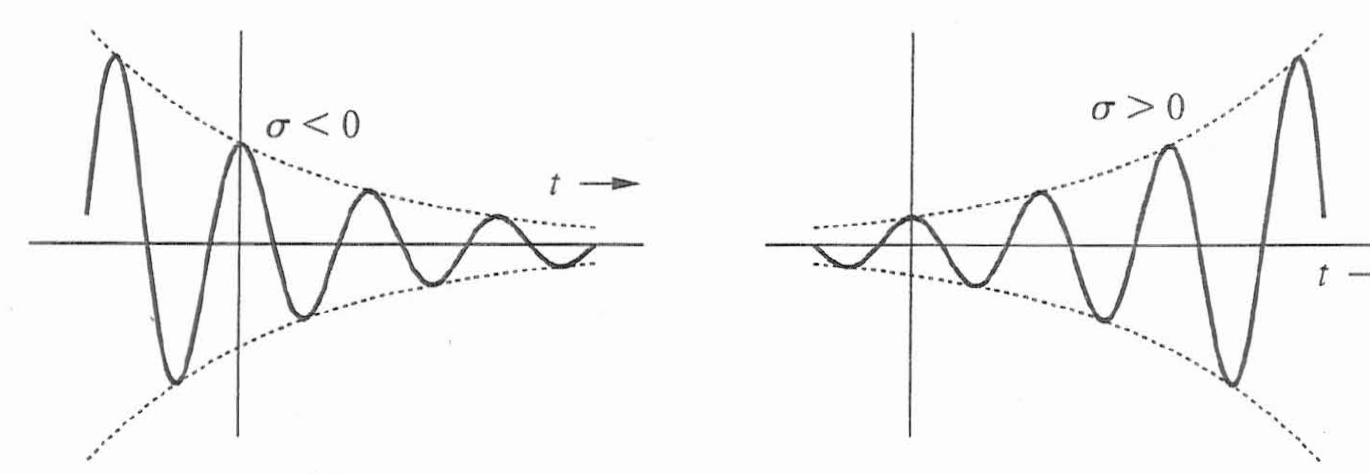 HW1_Ch1
What are Systems?
Systems are used to process signals to modify or extract information
Physical system – characterized by their input-output relationships
E.g. Electrical systems are characterized by voltage-current relationships
E.g. Mechanical systems are characterized by force-displacement relationships
From this, we derive a mathematical model of the system
“Black box” model of a system:
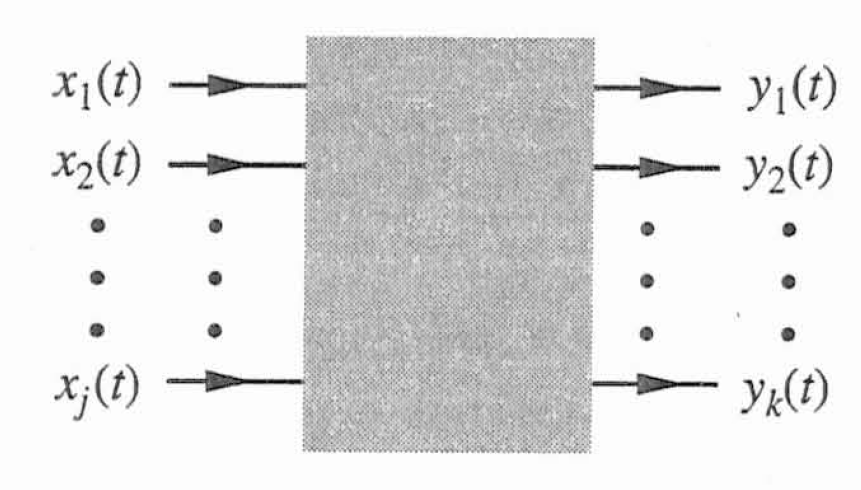 Classification of Systems
Systems may be classified into:

Linear and non-linear systems
Constant parameter and time-varying-parameter systems
Instantaneous (memoryless) and dynamic (with memory) systems
Causal and non-causal systems
Continuous-time and discrete-time systems
Analog and digital systems
Invertible and noninvertible systems
Stable and unstable systems
Linear Systems
A linear system exhibits the additivity property:

	if x1 ---> y1  and  x2 ----> y2 then x1 + x2 ---> y1 + y2

It also must satisfy the homogeneity or scaling property:
    
	if x ---> y  then  kx ---> ky  

These can be combined into the property of superposition:
    
if x1 ---> y1  and  x2 ----> y2 then k1 x1 + k2x2 ---> k1 y1 + k2 y2

A non-linear system is one that is NOT linear (i.e. does not obey the principle of superposition)
Examples
Advantage of Linear Systems
A complex input can be represented as a sum of simpler inputs (pulse, step, sinusoidal), and then use linearity to find the response to this simple inputs to find the system output to the complex input.
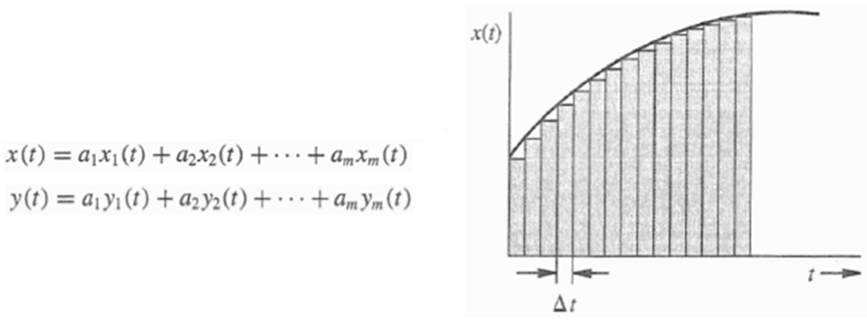 Time-Invariant System
Time-Invariant system is a system whose parameters and response do not change with time.
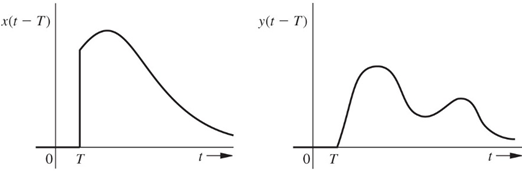 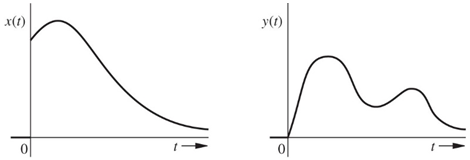 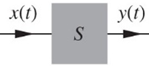 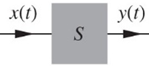 Method to test time-invariant
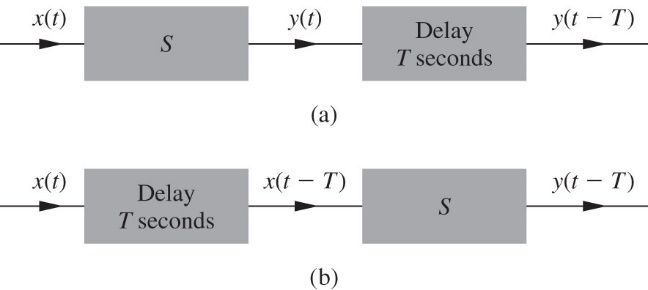 Example
Determine if the system is time-invariant? 

	(a) y(t) = 3x(t)	    		(b) y(t) = t x(t)
Instantaneous and Dynamic Systems
Dynamic System: system’s output at time t depends on the current input and past input (system with memory).

Instantaneous System: system’s output at time t depends only on the current input. (memoryless system)
Which of the two systems is instantaneous?  
a) y(t) = 3 x(t)
b) y(t) = 3 x(t) + x(t-1)
Causal and Noncausal Systems
Causal System: the output at any time instant t0 depends only on the input x(t) for t ≤ t0 .

Present output depends on the past and present inputs, not on future inputs.

All practical real time system must be causal system since it cannot predict future input and produce an output based on future input.
Which of the two systems is causal?  
a) y(t) = 3 x(t-2)
b) y(t) = 3 x(t+2)
Analog and Digital Systems
Analog System: Input is continuous and the output is continuous
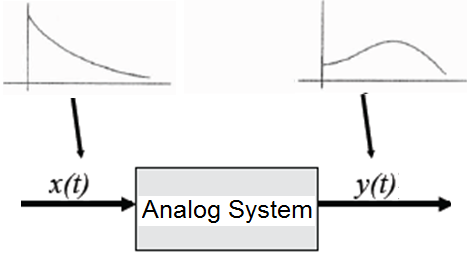 Digital System: Input is discrete, and the output is discrete
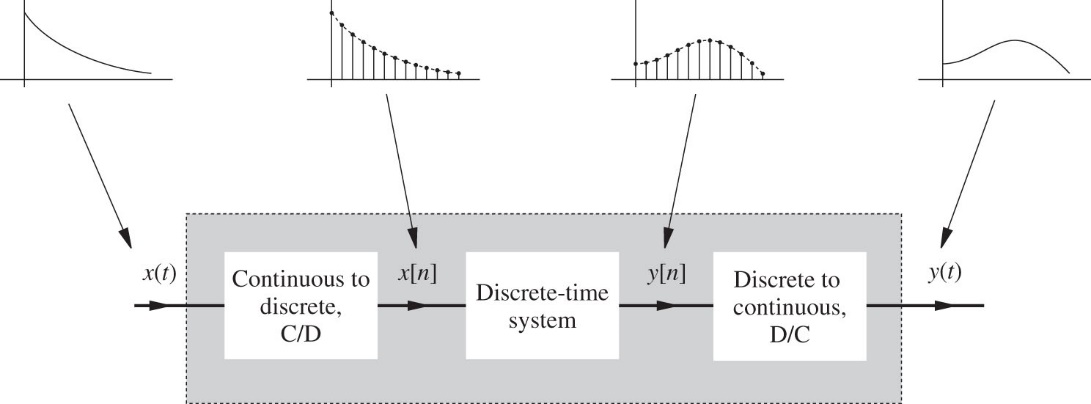 Invertible and Noninvertible
Let S1 be a system whose output is y(t) for input x(t). 
S1 is invertible if it is possible to design a system S2 that takes the signal y(t) as an input and produces an output that is x(t). S2 is the inverse of S1.
System S1 is invertible if it produces a unique output for every unique input, one to one mapping of the inputs to the outputs.
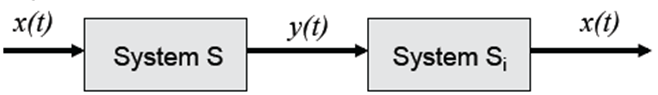 Which of the two systems is invertible?
a) y(t) = x2
b) y = 2x
System External Stability (BIBO)
System is externally stable if for bounded input it gives bounded output.
System Model
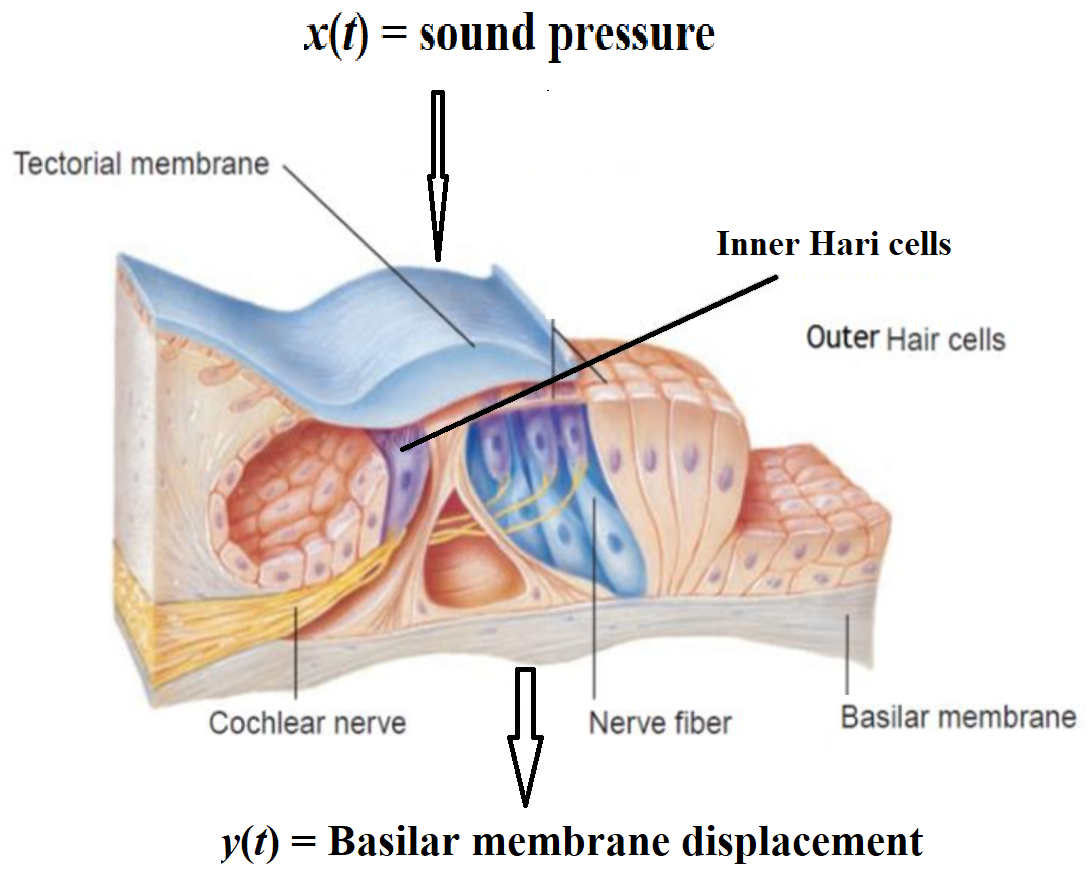 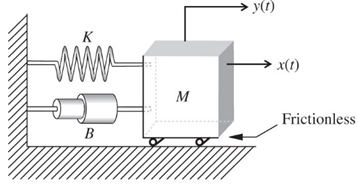 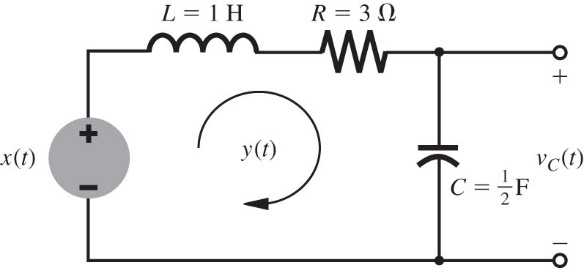 Many biological, electrical, and mechanical system can be modeled by a differential equation that relates the input x(t) to the output y(t). 

The next task in coming chapters is to solve the differential equation to find the output y(t) for specific input x(t).
Electrical System
+ v(t) -
i(t)
R
+  
v(t) 
 -
i(t)
i(t)
+ v(t) -
v : Voltage
i  : Current
R : Resistor
C : Capacitor
L : Inductor
Example
Find the input-output relationship for the electrical system shown below. The input is the voltage x(t), and the output is the current y(t).
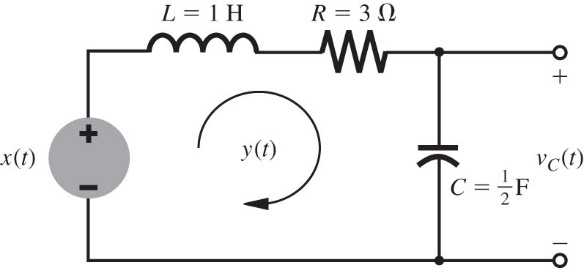 D2y + 3Dy + 2y = Dx
(D2 + 3D + 2) y = (D) x
Characteristic Polynomial
Mechanical System
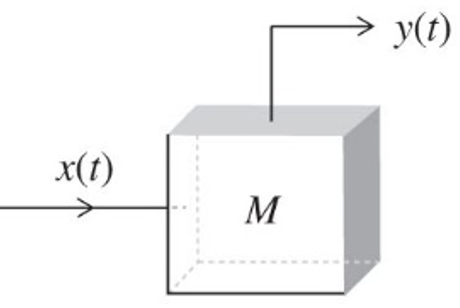 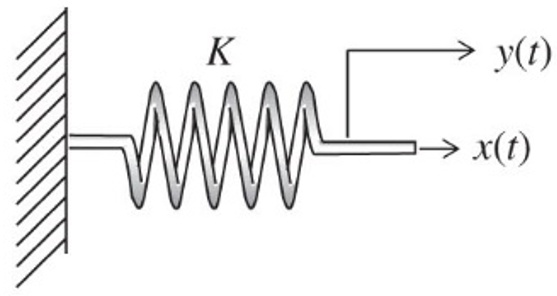 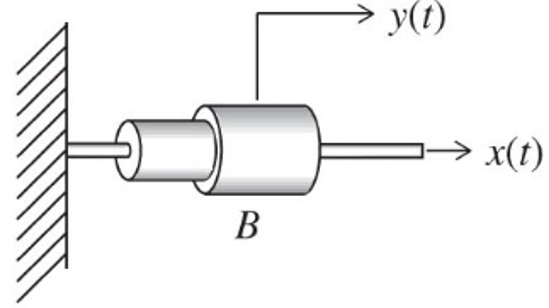 M : Mass
x : Force
y : Displacement
k : stiffness constant of the spring
B : Damping coefficient of the dashpot
Example 2
Find the input-output relationship for the transitional mechanical system shown below. The input is the force x(t), and the output is the mass position y(t).
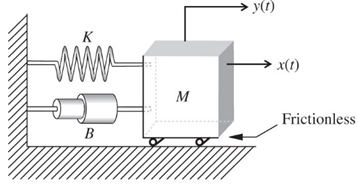 HW2_Ch1